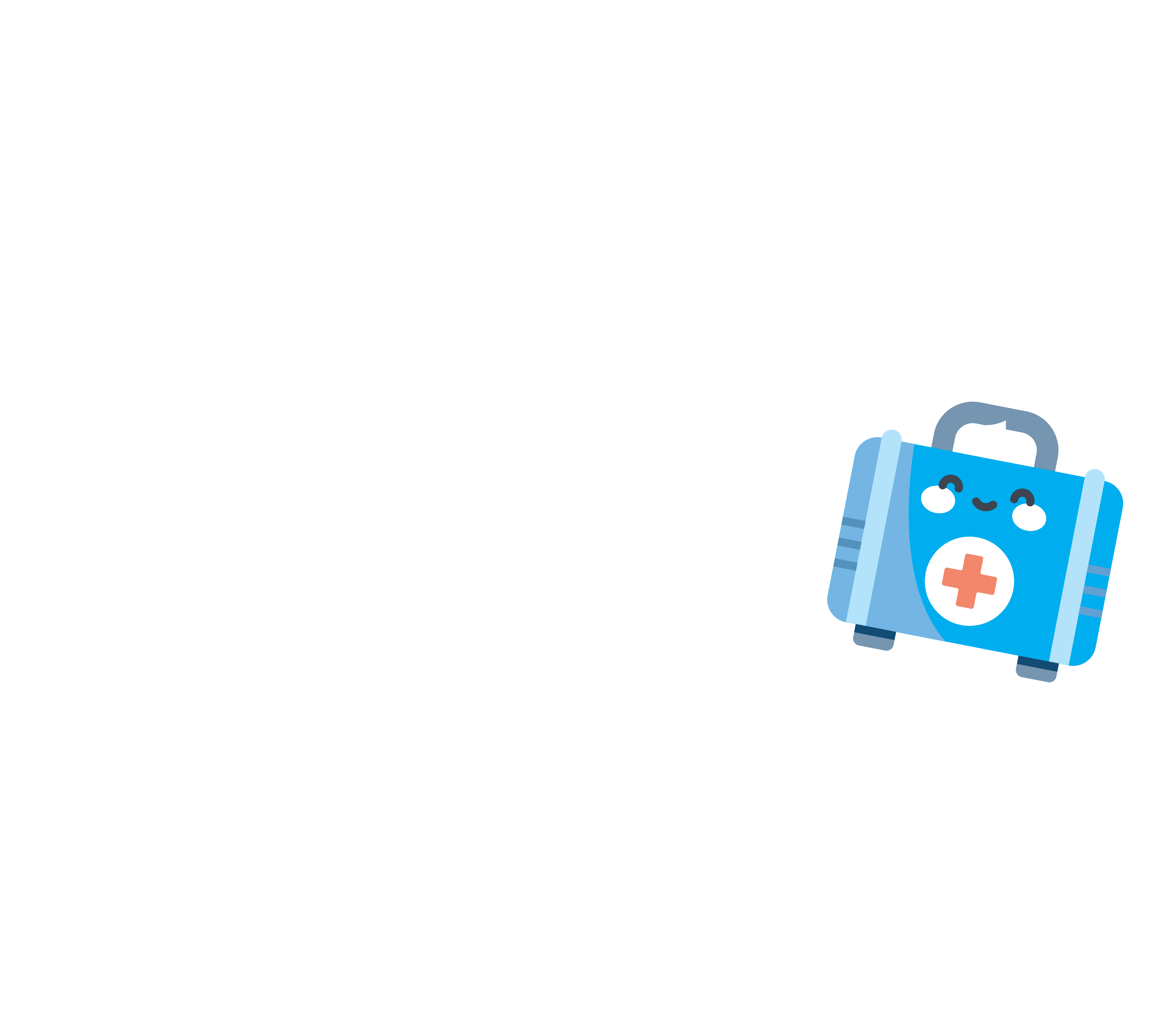 Why HUB Benefit Spot?
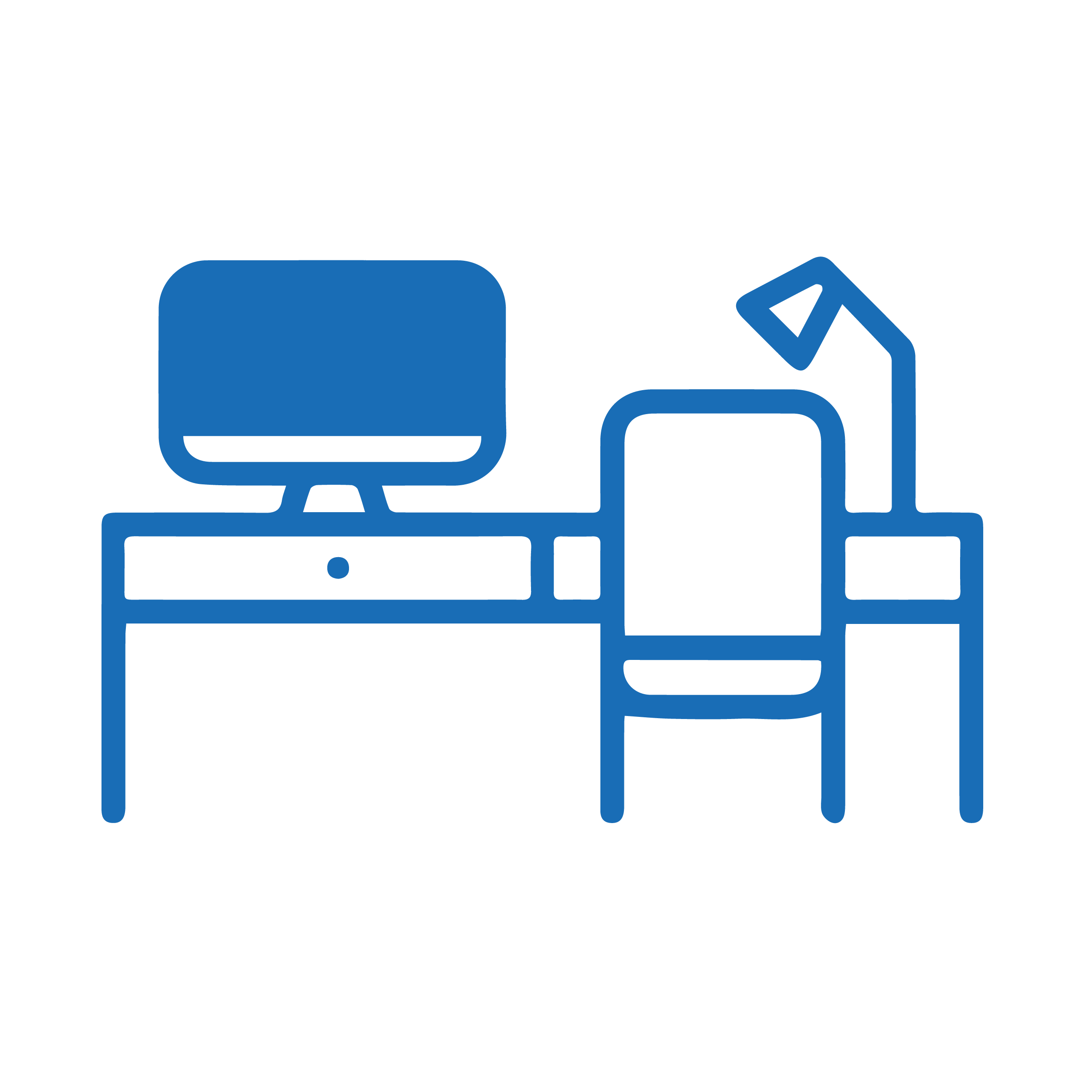 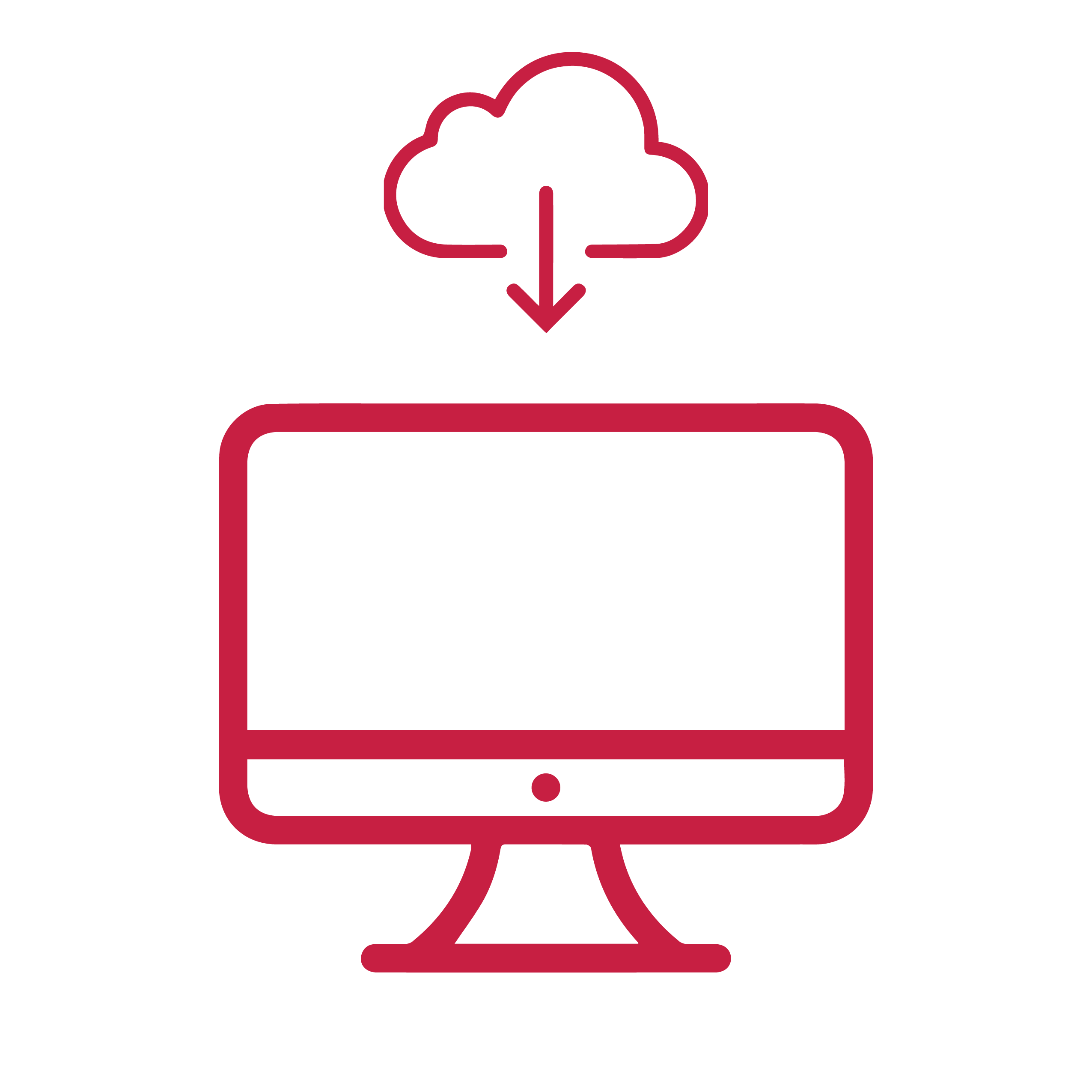 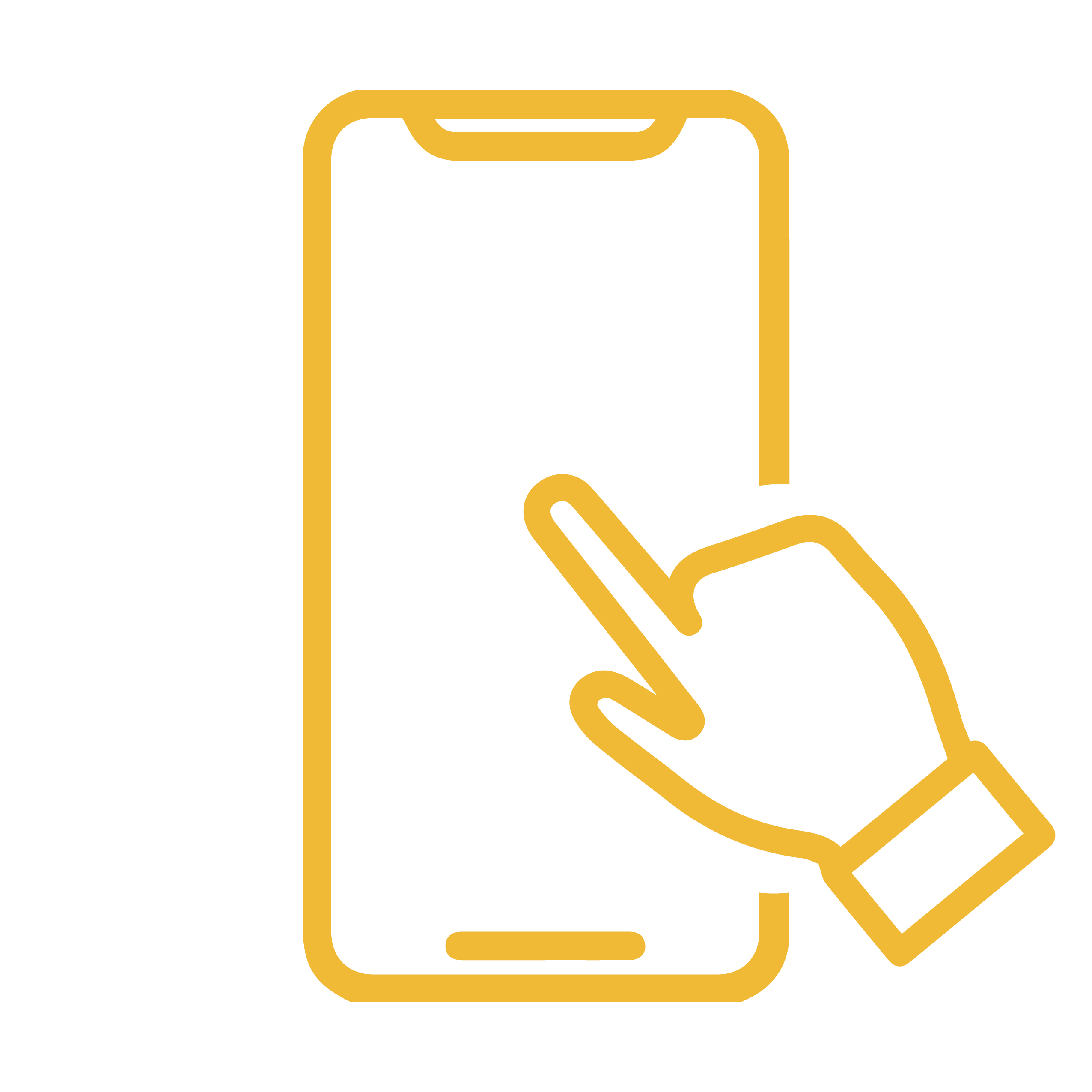 80% 
of workers are deskless

Source: Google estimates
31% 
of employees never use company intranet

Source: Prescient Digital Media
6 hours
is the amount of time an average person spends per day on digital media

Source:  “Tech Addiction By the Numbers: How Much Time We Spend Online”,  PC Magazine
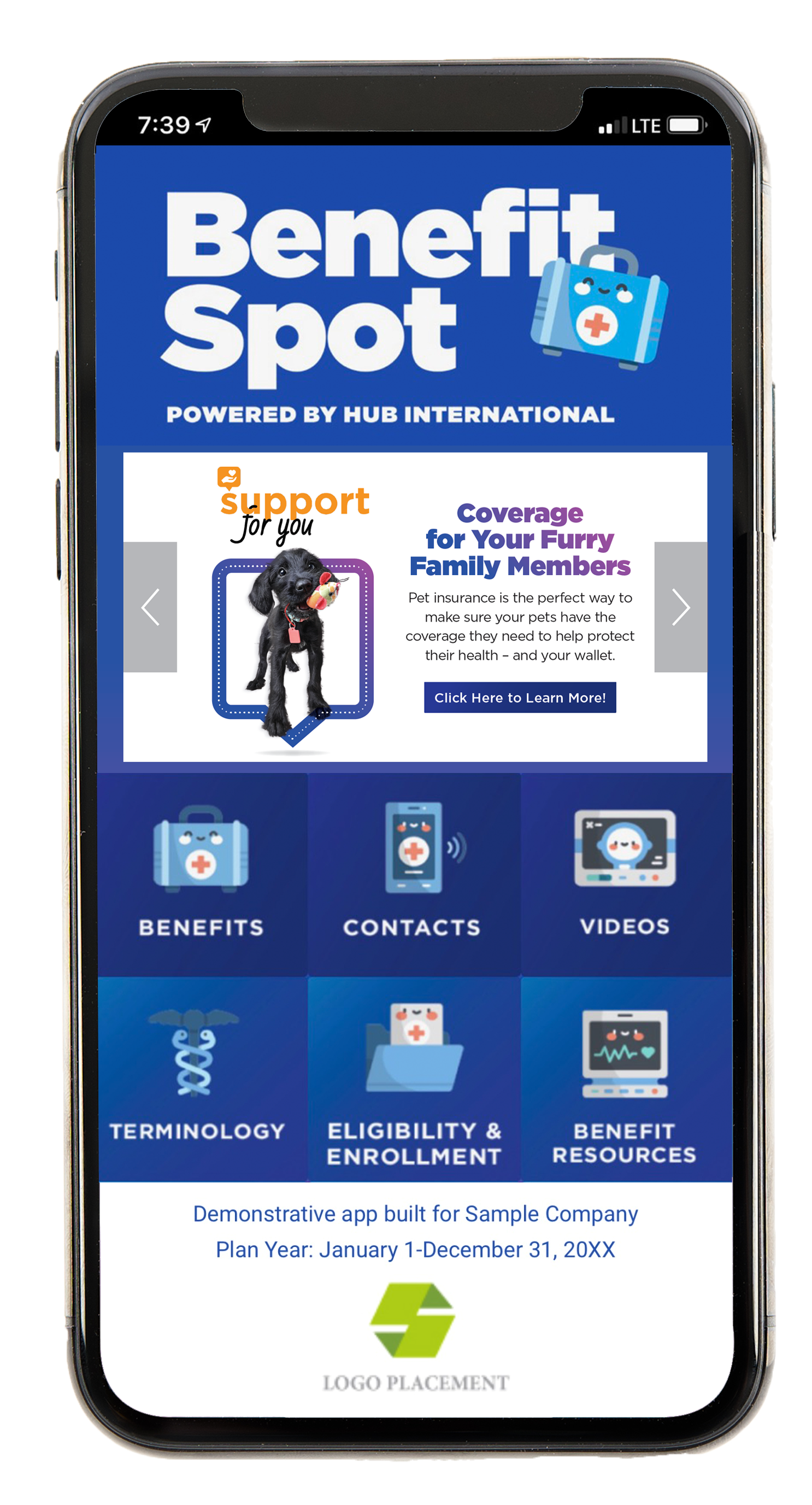 HUB Benefit SpotKey Features & Capabilities
Home Page Button Options
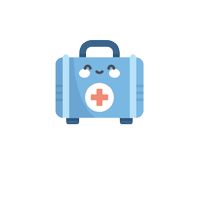 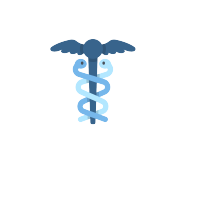 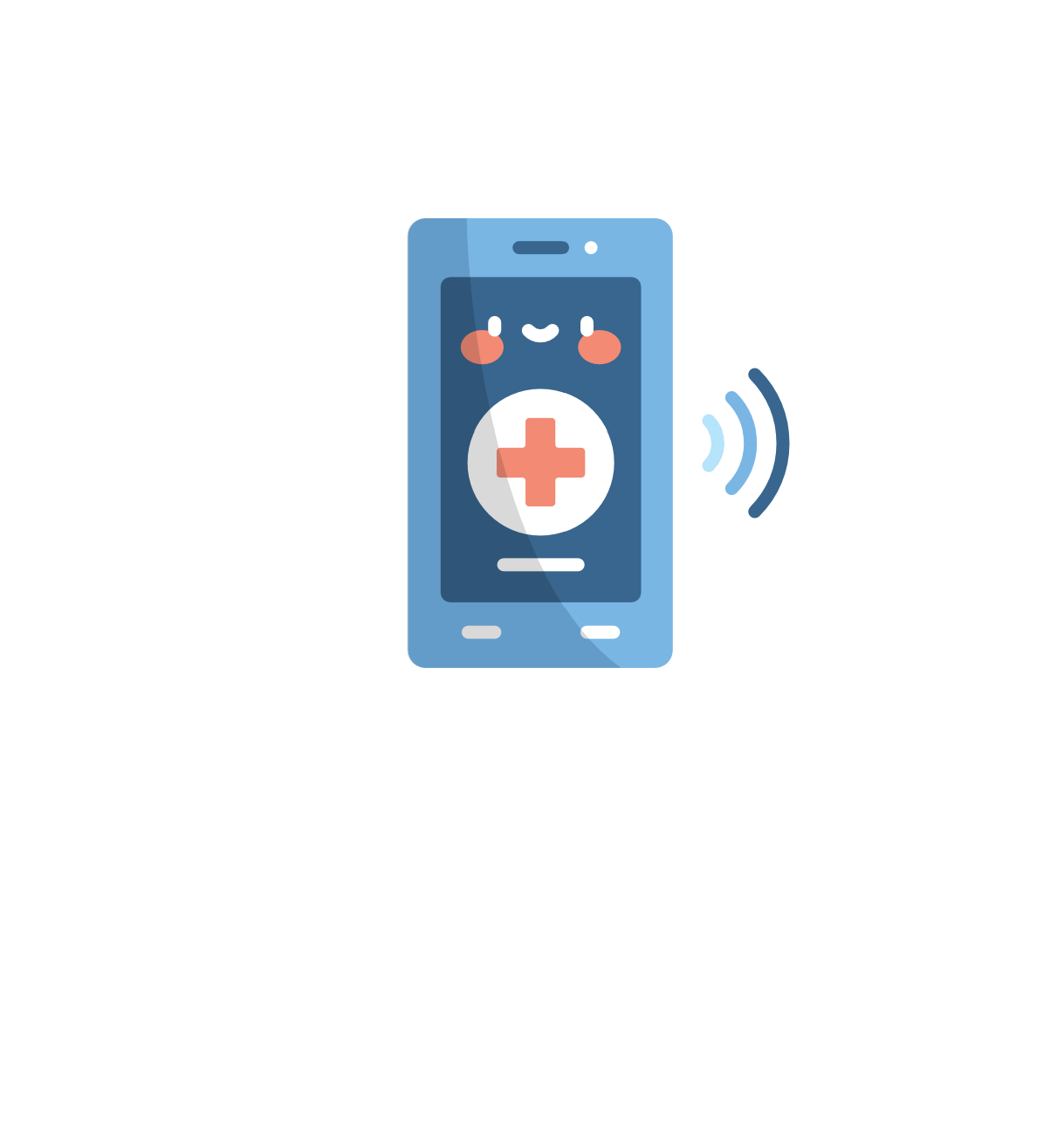 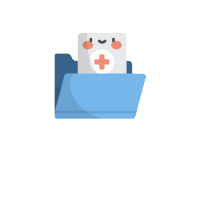 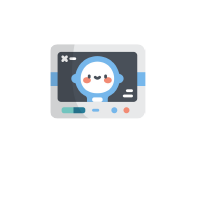 BENEFITS
Benefit plan overviews
CONTACTS
Carrier names, phone numbers and websites/emails
VIDEOS
Library of educational videos
TERMINOLOGY
Glossary of common benefit terms
ELIGIBILITY & ENROLLMENT
Details on who can enroll 
and how to enroll
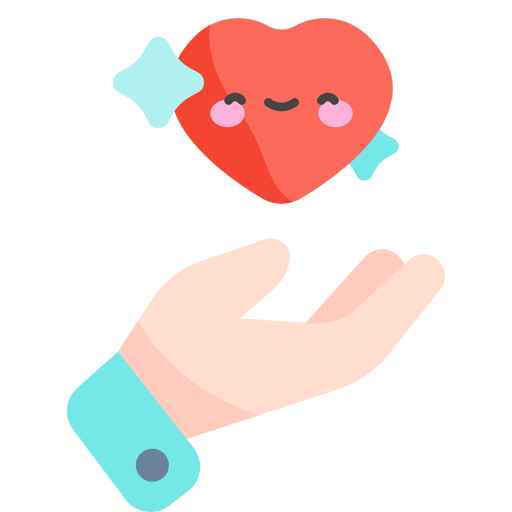 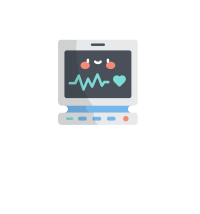 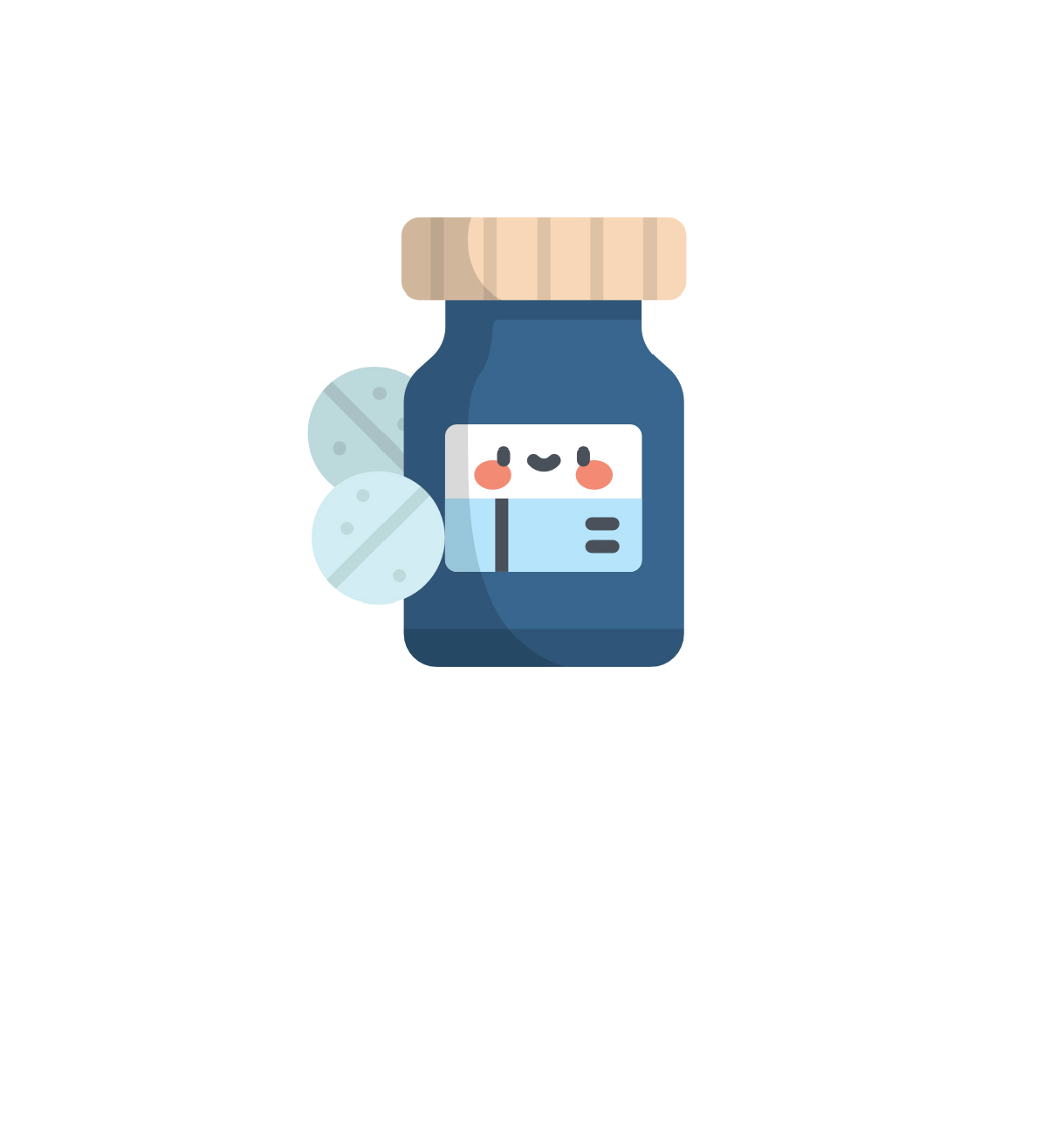 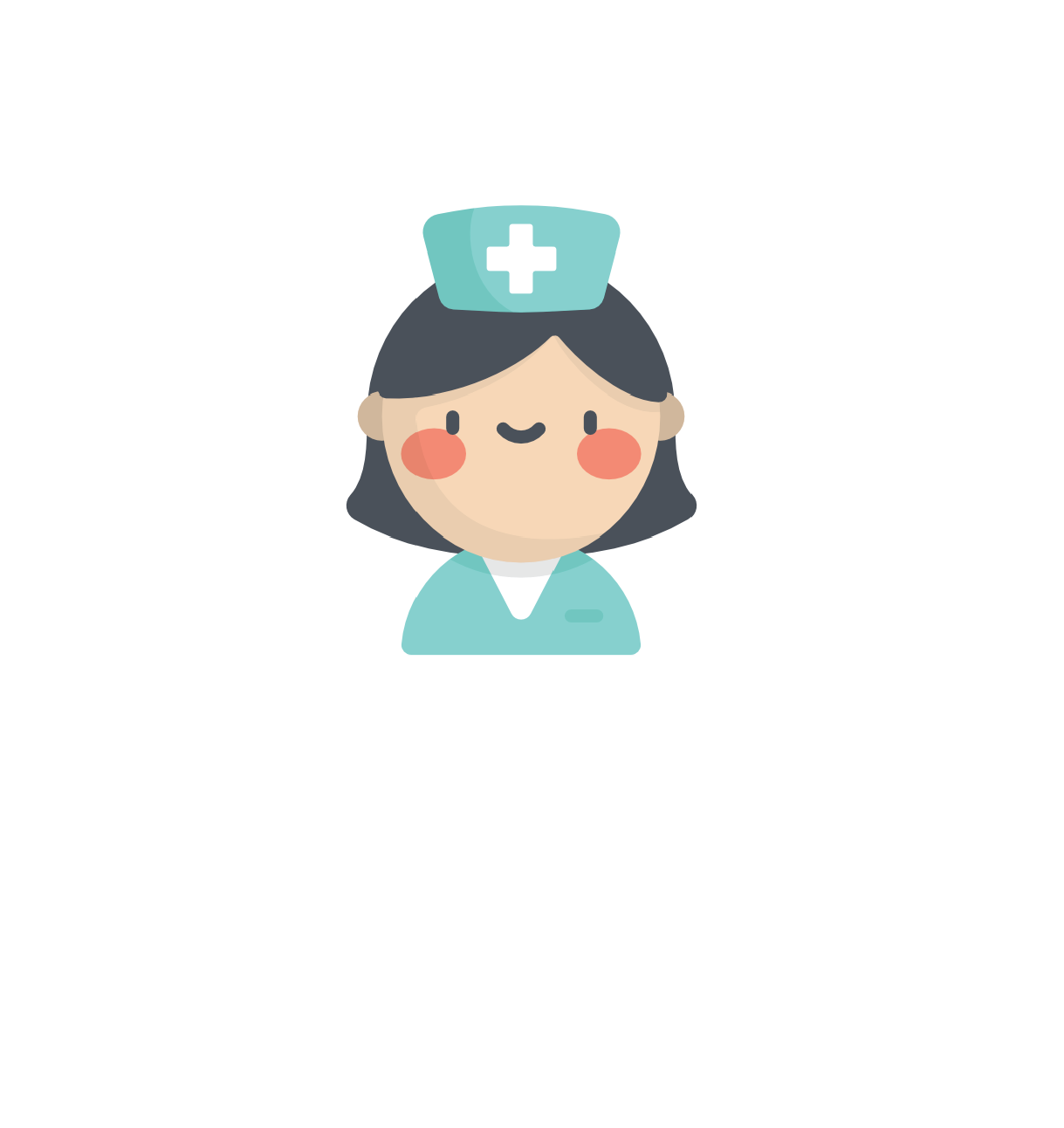 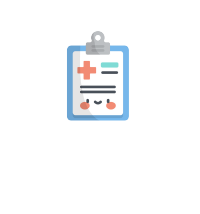 BENEFIT RESOURCES
Additional documents such as benefits guide, SPDs, etc.
RX PRICING
Link to www.GoodRx.com
MEDICAL PRICING
Link to your client’s cost comparison tool
TELEHEALTH
Link to your client’s telehealth provider website
EAP
Link to your client’s Employee Assistance Program website
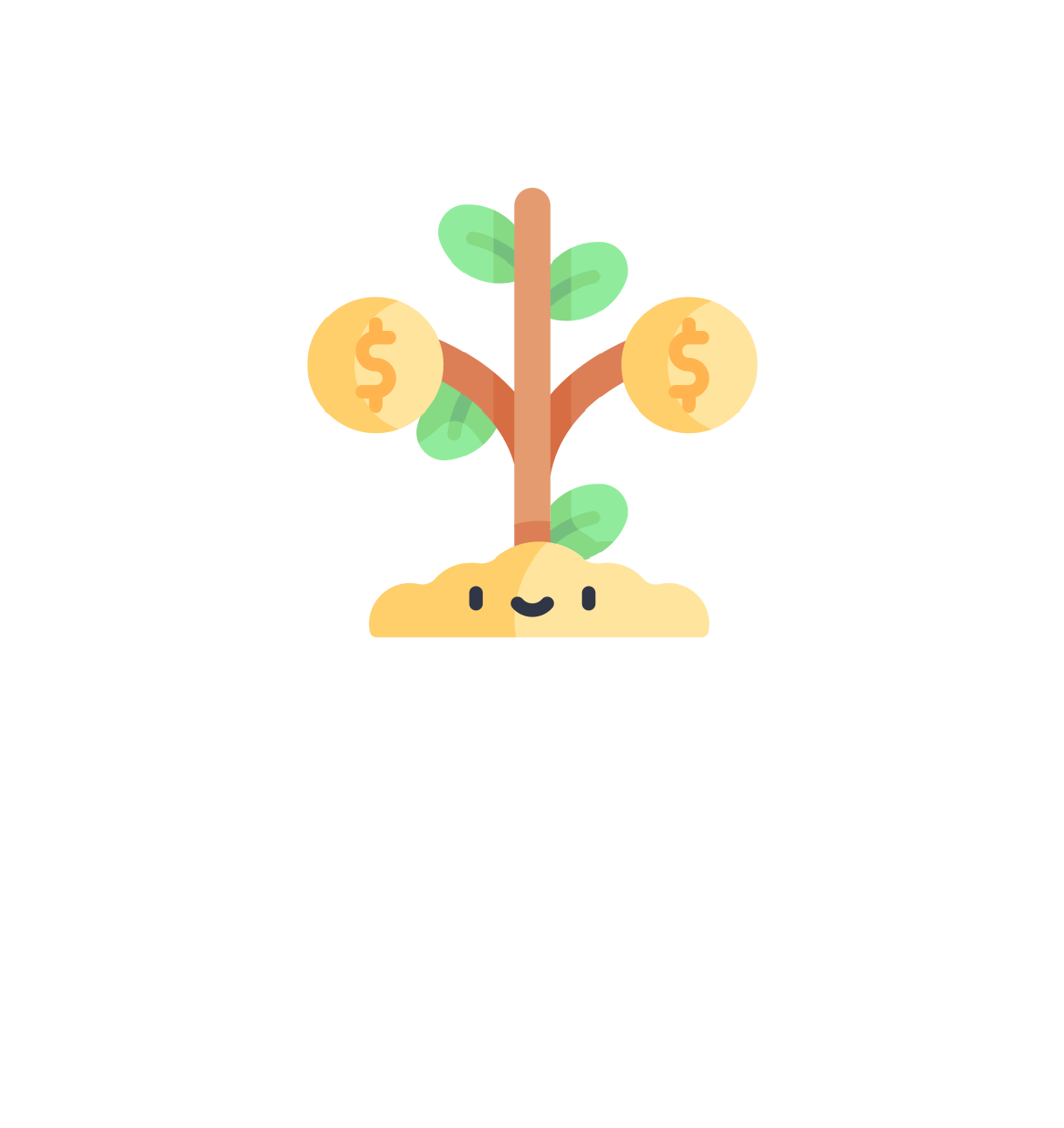 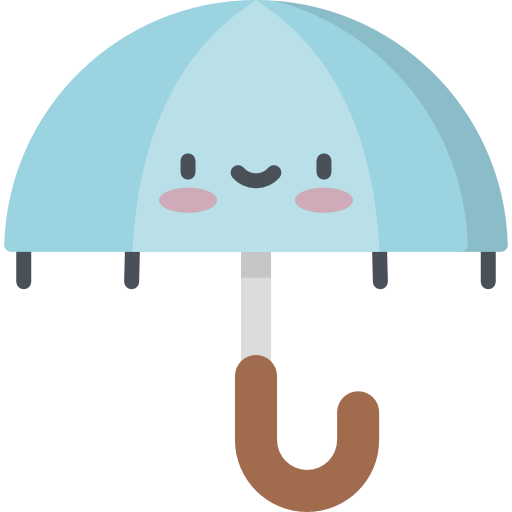 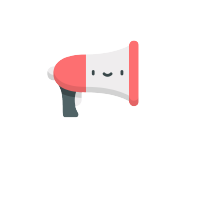 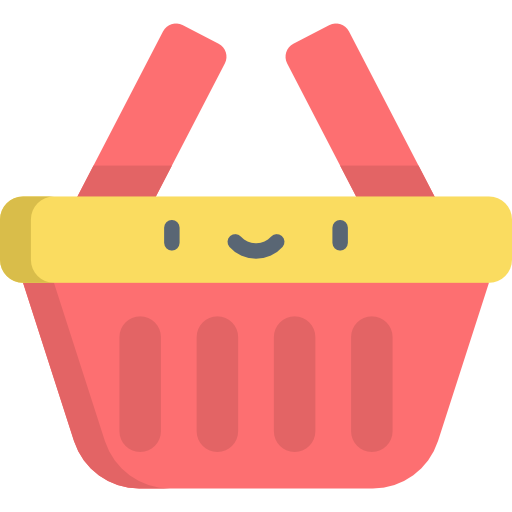 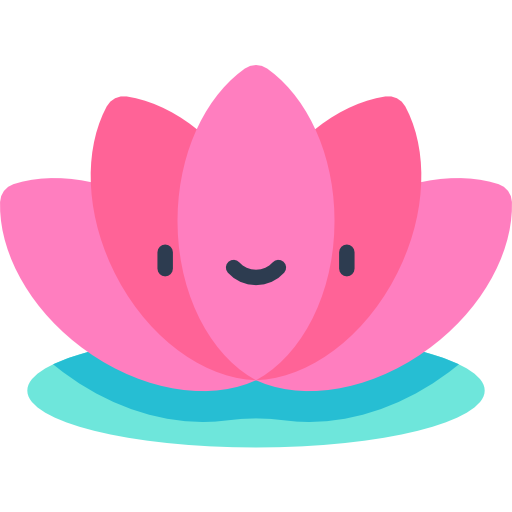 RETIREMENT
Intended for HUB Advised Retirement Plans Only. Links to retirement administrator website.
VB RESOURCES
Additional documents relating to Voluntary Benefits
CALL HR / SERVICE CENTER*
Tap to call resource for questions
*Button will display either HR or Service Center depending on the preferred contact
EMPLOYEE
DISCOUNTS
Link to your client’s Employee Discount portal
WELLNESS
Wellness newsletters or details about your client’s wellness program
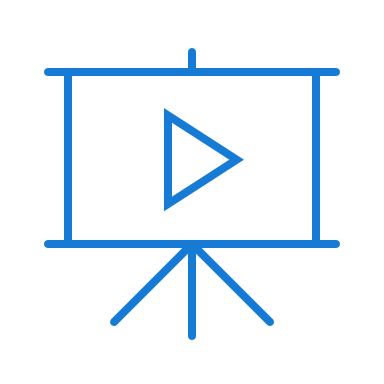 Check It Out!
Want To Know More? 
Click here to watch a short video about Benefit Spot.
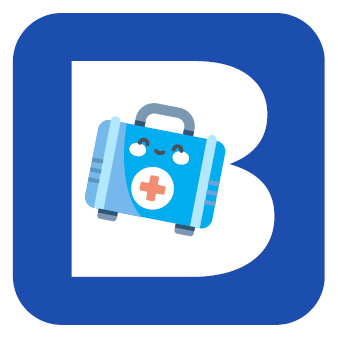 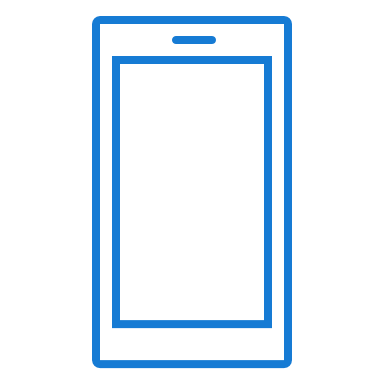 Try Benefit Spot today! 
To explore the app yourself, simply search “Benefit Spot” in the Apple App Store or Google Play on your mobile device. Download the app and enter company code HUB. NOTE: The company code is case sensitive.
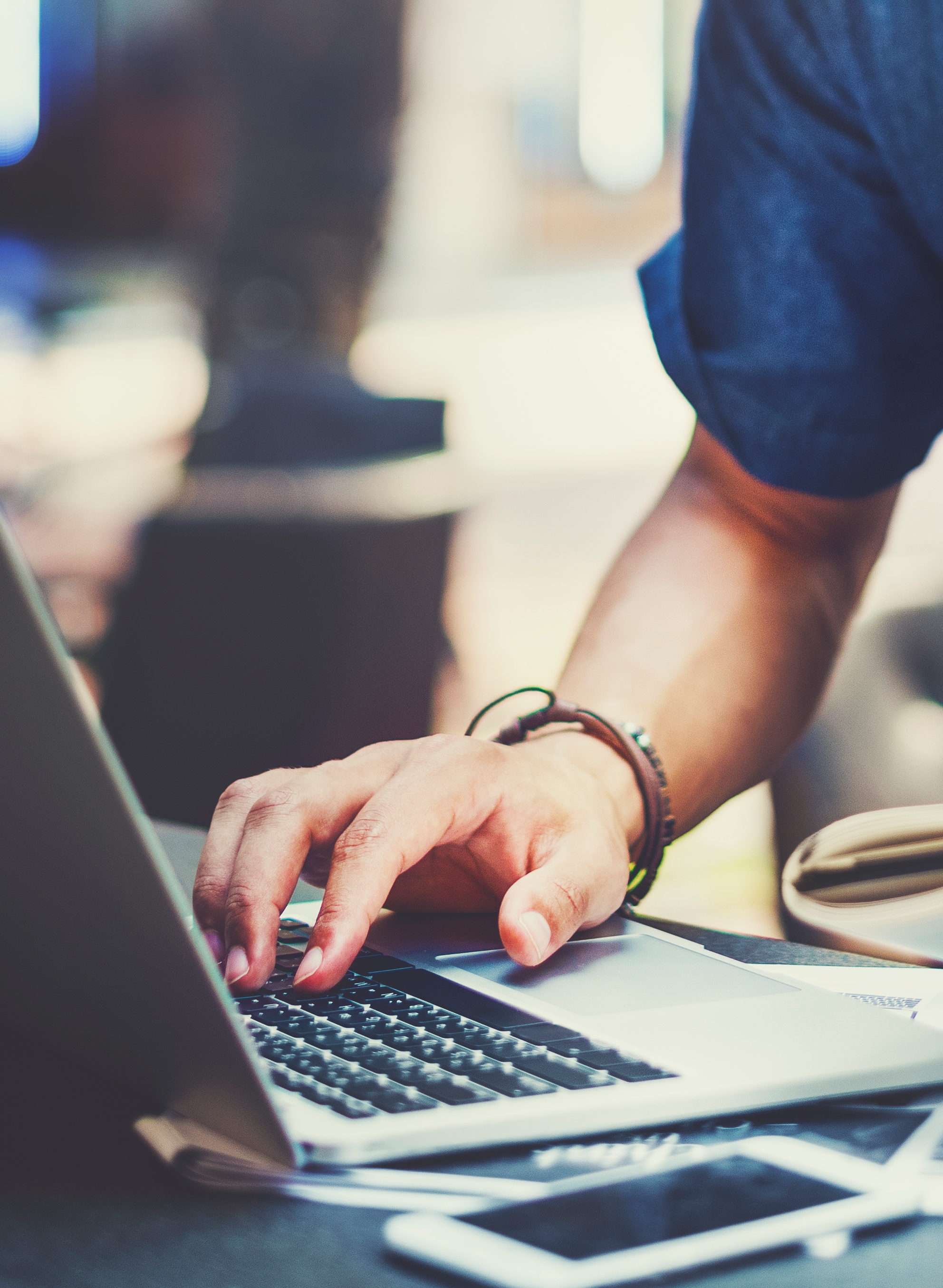 Where Do We Go From Here?
Get in touch with your main HUB International contact.
The implementation process (initial setup, testing and approval), takes approximately 15 business days
HUB will send ready-made communications announcing the launch to employees
?
If you have questions or are interested in HUB Benefit Spot for your employees, reach out to your main HUB contact.